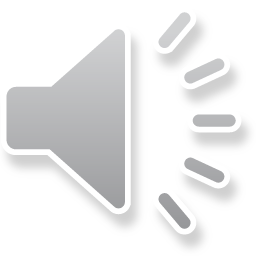 快乐成长
清新教育教学PPT模板
可用于年终总结、工作汇报、新年计划总结等
讲课人
情缘素材
[Speaker Notes: 更多模板请关注：https://haosc.taobao.com]
标题内容
目录
单击此处添加副标题或详细文本描述
1
标题内容
单击此处添加副标题或详细文本描述
2
标题内容
CONTENTS
3
单击此处添加副标题或详细文本描述
标题内容
4
单击此处添加副标题或详细文本描述
1
输入一个小标题
在这里输入一些描述文字，可以是对这部分的描述，主要起装饰作用。
单击此处添加标题
ANALYSIS
ANALYSIS
ANALYSIS
ANALYSIS
Lorem ipsum dolor sit amet, ut mel eirmod invidunt Cu tollit eruditi.
Lorem ipsum dolor sit amet, ut mel eirmod invidunt Cu tollit eruditi.
Lorem ipsum dolor sit amet, ut mel eirmod invidunt Cu tollit eruditi.
Lorem ipsum dolor sit amet, ut mel eirmod invidunt Cu tollit eruditi.
单击此处添加标题

LOREM IPSUM DOLOR
Lorem ipsum dolor sit amet, ut mel eirmod invidunt. Cu tollit eruditi convenire has. Sit cu impetus vituperatoribus, impetus scaevola electram pro ut. At mea diam atomorum. Dolore nostrum legendos cu pri, illud noster denique mei id.

Et sapientem voluptatibus est. Sit scripta reprimique et, ne mei novum deleniti. Vim sumo expetendis et, facete vivendum mel ad. Ne eos eros labore, pro at verterem intellegat, hinc iriure sit eu.





ANALYSIS

Lorem ipsum dolor sit amet, ut mel eirmod invidunt Cu tollit eruditi.

ANALYSIS

Lorem ipsum dolor sit amet, ut mel eirmod invidunt Cu tollit eruditi.
单击此处添加标题
01
02
03
04
05





STEP 2
STEP 2
STEP 2
STEP 2
STEP 2
Lorem ipsum dolor sit amet, ut mel eirmod invidunt. Cu tollit eruditi convenire has.
Lorem ipsum dolor sit amet, ut mel eirmod invidunt. Cu tollit eruditi convenire has.
Lorem ipsum dolor sit amet, ut mel eirmod invidunt. Cu tollit eruditi convenire has.
Lorem ipsum dolor sit amet, ut mel eirmod invidunt. Cu tollit eruditi convenire has.
Lorem ipsum dolor sit amet, ut mel eirmod invidunt. Cu tollit eruditi convenire has.
单击此处添加标题
LOREM IPSUM
LOREM IPSUM
LOREM IPSUM
LOREM IPSUM




Lorem ipsum dolor sit amet, ut cum augue num quam concluda turque.
Lorem ipsum dolor sit amet, ut cum augue num quam concluda turque.
Lorem ipsum dolor sit amet, ut cum augue num quam concluda turque.
Lorem ipsum dolor sit amet, ut cum augue num quam concluda turque.
单击此处添加标题





EDUCATION
SAFETY
WEB APP
SCREEN
CONTENT
LOREM IPSUM DOLOR
LOREM IPSUM DOLOR
LOREM IPSUM DOLOR
LOREM IPSUM DOLOR
LOREM IPSUM DOLOR
Lorem ipsum dolor sit amet, ut mel eirmod invidunt. Cu tollit eruditi convenire has.
Lorem ipsum dolor sit amet, ut mel eirmod invidunt. Cu tollit eruditi convenire has.
Lorem ipsum dolor sit amet, ut mel eirmod invidunt. Cu tollit eruditi convenire has.
Lorem ipsum dolor sit amet, ut mel eirmod invidunt. Cu tollit eruditi convenire has.
Lorem ipsum dolor sit amet, ut mel eirmod invidunt. Cu tollit eruditi convenire has.
Thomas Edison :  Lorem ipsum dolor sit amet, consectetur adipiscing elit. Curabitur elementum posuere pretium. Quisque nibh dolor, dignissim ac dignissim ut, luctus ac urna. Aliquam aliquet non massa quis tincidunt. Mauris ullamcorper justo tristique dui posuere tincidunt. In nec lacus laoreet orci varius imperdiet sit amet in augue.
单击此处添加标题
01
02
03
04
LOREM IPSUM DOLOR
LOREM IPSUM DOLOR
LOREM IPSUM DOLOR
LOREM IPSUM DOLOR
Lorem ipsum dolor sit amet, ut mel eirmod invidunt. Cu tollit eruditi convenire has. Lorem ipsum dolor sit amet, ut mel eirmod
Lorem ipsum dolor sit amet, ut mel eirmod invidunt. Cu tollit eruditi convenire has. Lorem ipsum dolor sit amet, ut mel eirmod
Lorem ipsum dolor sit amet, ut mel eirmod invidunt. Cu tollit eruditi convenire has. Lorem ipsum dolor sit amet, ut mel eirmod
Lorem ipsum dolor sit amet, ut mel eirmod invidunt. Cu tollit eruditi convenire has. Lorem ipsum dolor sit amet, ut mel eirmod




单击此处添加标题
STEP 2
STEP 2
STEP 2
STEP 2
Lorem ipsum dolor sit amet, ut mel eirmod invidunt. Cu tollit eruditi convenire has.
Lorem ipsum dolor sit amet, ut mel eirmod invidunt. Cu tollit eruditi convenire has.
Lorem ipsum dolor sit amet, ut mel eirmod invidunt. Cu tollit eruditi convenire has.
Lorem ipsum dolor sit amet, ut mel eirmod invidunt. Cu tollit eruditi convenire has.




STEP 2
Lorem ipsum dolor sit amet, ut mel eirmod invidunt. Cu tollit eruditi convenire has.


STEP 2
STEP 2
Lorem ipsum dolor sit amet, ut mel eirmod invidunt. Cu tollit eruditi convenire has.
Lorem ipsum dolor sit amet, ut mel eirmod invidunt. Cu tollit eruditi convenire has.
单击此处添加标题
STEP 1
STEP 6






Lorem ipsum dolor sit amet, ut mel eirmod invidunt. Cu tollit eruditi convenire has.
Lorem ipsum dolor sit amet, ut mel eirmod invidunt. Cu tollit eruditi convenire has.
STEP 1
STEP 5
STEP 2
Lorem ipsum dolor sit amet, ut mel eirmod invidunt. Cu tollit eruditi convenire has.
Lorem ipsum dolor sit amet, ut mel eirmod invidunt. Cu tollit eruditi convenire has.
STEP 2
STEP 4
STEP 3
Lorem ipsum dolor sit amet, ut mel eirmod invidunt. Cu tollit eruditi convenire has.
Lorem ipsum dolor sit amet, ut mel eirmod invidunt. Cu tollit eruditi convenire has.
STEP 3
单击此处添加标题
STEP 1
STEP 1


Lorem ipsum dolor sit amet, ut mel eirmod invid unt. Cu tollit eruditi convenire has.
Lorem ipsum dolor sit amet, ut mel eirmod invid unt. Cu tollit eruditi convenire has.


STEP 1
STEP 1
Lorem ipsum dolor sit amet, ut mel eirmod invid unt. Cu tollit eruditi convenire has.
Lorem ipsum dolor sit amet, ut mel eirmod invid unt. Cu tollit eruditi convenire has.
2
输入一个小标题
在这里输入一些描述文字，可以是对这部分的描述，主要起装饰作用。
单击此处添加标题







ANALYSIS
ANALYSIS
ANALYSIS



Lorem ipsum dolor sit amet, ut mel eirmod invidunt Cu tollit eruditi.
Lorem ipsum dolor sit amet, ut mel eirmod invidunt Cu tollit eruditi.
Lorem ipsum dolor sit amet, ut mel eirmod invidunt Cu tollit eruditi.
ANALYSIS
ANALYSIS
ANALYSIS



Lorem ipsum dolor sit amet, ut mel eirmod invidunt Cu tollit eruditi.
Lorem ipsum dolor sit amet, ut mel eirmod invidunt Cu tollit eruditi.
Lorem ipsum dolor sit amet, ut mel eirmod invidunt Cu tollit eruditi.
单击此处添加标题





2013
2014
2015
2016
2017
STEP 1
STEP 1
STEP 1
STEP 1
STEP 1
Lorem ipsum dolor sit amet, ut cum augue numquam.
Lorem ipsum dolor sit amet, ut cum augue numquam.
Lorem ipsum dolor sit amet, ut cum augue numquam.
Lorem ipsum dolor sit amet, ut cum augue numquam.
Lorem ipsum dolor sit amet, ut cum augue numquam.
单击此处添加标题
STEP 2
STEP 2


Lorem ipsum dolor sit amet, ut mel eirmod invidunt. Cu tollit eruditi convenire has.
Lorem ipsum dolor sit amet, ut mel eirmod invidunt. Cu tollit eruditi convenire has.
STEP 2
STEP 2


Lorem ipsum dolor sit amet, ut mel eirmod invidunt. Cu tollit eruditi convenire has.
Lorem ipsum dolor sit amet, ut mel eirmod invidunt. Cu tollit eruditi convenire has.
单击此处添加标题





STEP 2
STEP 2
STEP 2
STEP 2
STEP 2
Et sapientem voluptatibus est. Sit scripta reprimique et, ne mei novum deleniti. Vim sumo expetendis et, facete vivendum mel ad.
Et sapientem voluptatibus est. Sit scripta reprimique et, ne mei novum deleniti. Vim sumo expetendis et, facete vivendum mel ad.
Et sapientem voluptatibus est. Sit scripta reprimique et, ne mei novum deleniti. Vim sumo expetendis et, facete vivendum mel ad.
Et sapientem voluptatibus est. Sit scripta reprimique et, ne mei novum deleniti. Vim sumo expetendis et, facete vivendum mel ad.
Et sapientem voluptatibus est. Sit scripta reprimique et, ne mei novum deleniti. Vim sumo expetendis et, facete vivendum mel ad.
单击此处添加标题



STEP 1
STEP 2
STEP 3
Lorem ipsum dolor sit amet, ut mel eirmod invidunt. Cu tollit eruditi convenire has. Sit cu impetus vituperatoribus, impetus scaevola electram pro ut. At mea diam atomorum.
Lorem ipsum dolor sit amet, ut mel eirmod invidunt. Cu tollit eruditi convenire has. Sit cu impetus vituperatoribus, impetus scaevola electram pro ut. At mea diam atomorum.
Lorem ipsum dolor sit amet, ut mel eirmod invidunt. Cu tollit eruditi convenire has. Sit cu impetus vituperatoribus, impetus scaevola electram pro ut. At mea diam atomorum.
Photoshop
Photoshop
Photoshop
Aftereffects
Aftereffects
Aftereffects
Illustrator
Illustrator
Illustrator









单击此处添加标题
SECURITY
Lorem ipsum dolor sit amet, ut cum augue numquam concluda turque.
Lorem ipsum dolor sit amet, ut cum augue numquam concluda turque.
SECURITY
SECURITY

Lorem ipsum dolor sit amet, ut cum augue numquam concluda turque.
Lorem ipsum dolor sit amet, ut cum augue numquam concluda turque.
SECURITY
SECURITY
SECURITY
Lorem ipsum dolor sit amet, ut cum augue numquam concluda turque.
3
输入一个小标题
在这里输入一些描述文字，可以是对这部分的描述，主要起装饰作用。
单击此处添加标题
65%
65%
65%
65%
ANALYSIS
ANALYSIS
ANALYSIS
ANALYSIS
Lorem ipsum dolor sit amet, ut mel eirmod invidunt. Cu tollit eruditi convenire has.
Lorem ipsum dolor sit amet, ut mel eirmod invidunt. Cu tollit eruditi convenire has.
Lorem ipsum dolor sit amet, ut mel eirmod invidunt. Cu tollit eruditi convenire has.
Lorem ipsum dolor sit amet, ut mel eirmod invidunt. Cu tollit eruditi convenire has.
单击此处添加标题




STEP 2
STEP 2
STEP 2
STEP 2
Et sapientem voluptatibus est. Sit scripta reprimique et, ne mei novum deleniti.
Et sapientem voluptatibus est. Sit scripta reprimique et, ne mei novum deleniti.
Et sapientem voluptatibus est. Sit scripta reprimique et, ne mei novum deleniti.
Et sapientem voluptatibus est. Sit scripta reprimique et, ne mei novum deleniti.
单击此处添加标题




Summer
Summer
Summer
Summer
$ 87,582
$ 56,247
$ 48,552
$ 21,374
Summer
Summer
Summer
Summer
Lorem ipsum dolor sit amet, ut cum augue numquam concludaturque, postea viderer adolescens ex his.
Lorem ipsum dolor sit amet, ut cum augue numquam concludaturque, postea viderer adolescens ex his.
Lorem ipsum dolor sit amet, ut cum augue numquam concludaturque, postea viderer adolescens ex his.
Lorem ipsum dolor sit amet, ut cum augue numquam concludaturque, postea viderer adolescens ex his.
LOREM IPSUM DOLOR
Lorem ipsum dolor sit amet, ut cum augue numquam concludaturque, postea viderer adolescens ex his. Lorem ipsum dolor sit amet, ut cum augue numquam concludaturque, postea viderer adolescens ex his.
Lorem ipsum dolor sit amet, ut cum augue numquam concludaturque, postea viderer adolescens ex his.
单击此处添加标题
LOREM IPSUM DOLOR
LOREM IPSUM DOLOR


Lorem ipsum dolor sit amet, ut cum augue numquam concludaturque, postea viderer adolescens ex his.
Lorem ipsum dolor sit amet, ut cum augue numquam concludaturque, postea viderer adolescens ex his.
1th
2th
4th
3th

LOREM IPSUM DOLOR
LOREM IPSUM DOLOR

Lorem ipsum dolor sit amet, ut cum augue numquam concludaturque, postea viderer adolescens ex his.
Lorem ipsum dolor sit amet, ut cum augue numquam concludaturque, postea viderer adolescens ex his.
单击此处添加标题
LOREM IPSUM DOLOR
LOREM IPSUM DOLOR

Lorem ipsum dolor sit amet, ut cum augue numquam concludaturque, postea viderer adolescens ex his.
Lorem ipsum dolor sit amet, ut cum augue numquam concludaturque, postea viderer adolescens ex his.
LOREM IPSUM DOLOR
Lorem ipsum dolor sit amet, ut cum augue numquam concludaturque, postea viderer adolescens ex his.
LOREM IPSUM DOLOR
LOREM IPSUM DOLOR
Lorem ipsum dolor sit amet, ut cum augue numquam concludaturque, postea viderer adolescens ex his.
Lorem ipsum dolor sit amet, ut cum augue numquam concludaturque, postea viderer adolescens ex his.
LOREM IPSUM DOLOR
Lorem ipsum dolor sit amet, ut cum augue numquam concludaturque, postea viderer adolescens ex his.
LOREM IPSUM DOLOR
Lorem ipsum dolor sit amet, ut cum augue numquam concludaturque, postea viderer adolescens ex his.
单击此处添加标题







Lorem ipsum dolor sit amet, ut cum augue numquam concludaturque, postea viderer adolescens ex his. Lorem ipsum dolor sit amet, ut cum augue numquam concludaturque concludaturque. Lorem ipsum dolor sit amet, ut cum augue numquam concludaturque, postea viderer adolescens ex his. Lorem ipsum dolor sit amet, ut cum augue numquam concludaturque concludaturque.
Lorem ipsum dolor sit amet, ut cum augue numquam.
concludaturque, postea viderer adolescens ex his.
Lorem ipsum dolor sit amet, ut cum augue numquam.
Lorem ipsum dolor sit amet, ut cum augue numquam.
concludaturque, postea viderer adolescens ex his.
Lorem ipsum dolor sit amet, ut cum augue numquam.
单击此处添加标题


Lorem ipsum dolor
Lorem ipsum dolor



Lorem ipsum dolor
Lorem ipsum dolor
Lorem ipsum dolor
4
输入一个小标题
在这里输入一些描述文字，可以是对这部分的描述，主要起装饰作用。
单击此处添加标题
ANALYSIS
ANALYSIS
ANALYSIS
ANALYSIS
Lorem ipsum dolor sit amet, ut mel eirmod invi dunt Cu tollit eruditi.
Lorem ipsum dolor sit amet, ut mel eirmod invi dunt Cu tollit eruditi.
Lorem ipsum dolor sit amet, ut mel eirmod invi dunt Cu tollit eruditi.
Lorem ipsum dolor sit amet, ut mel eirmod invi dunt Cu tollit eruditi.




单击此处添加标题
ANALYSIS
ANALYSIS
ANALYSIS
ANALYSIS
ANALYSIS


Lorem ipsum dolor sit amet, ut mel eirmod invidunt. Cu tollit eruditi convenire has.
Lorem ipsum dolor sit amet, ut mel eirmod invidunt. Cu tollit eruditi convenire has.
Lorem ipsum dolor sit amet, ut mel eirmod invidunt. Cu tollit eruditi convenire has.
Lorem ipsum dolor sit amet, ut mel eirmod invidunt. Cu tollit eruditi convenire has.
Lorem ipsum dolor sit amet, ut mel eirmod invidunt. Cu tollit eruditi convenire has.
LOREM
LOREM

LOREM


LOREM
LOREM
单击此处添加标题
LOREM IPSUM DOLOR

Lorem ipsum dolor sit amet, ut mel eirmod invidunt. Cu tollit eruditi convenire has.
LOREM IPSUM DOLOR

Lorem ipsum dolor sit amet, ut mel eirmod invidunt. Cu tollit eruditi convenire has.
LOREM IPSUM DOLOR

Lorem ipsum dolor sit amet, ut mel eirmod invidunt. Cu tollit eruditi convenire has.
单击此处添加标题
2013
2014
2015
2016
2017
LOREM IPSUM
LOREM IPSUM
LOREM IPSUM
LOREM IPSUM
LOREM IPSUM





Lorem ipsum dolor sit amet, ut cum augue numquam.
Lorem ipsum dolor sit amet, ut cum augue numquam.
Lorem ipsum dolor sit amet, ut cum augue numquam.
Lorem ipsum dolor sit amet, ut cum augue numquam.
Lorem ipsum dolor sit amet, ut cum augue numquam.
单击此处添加标题

STEP 2
Lorem ipsum dolor sit amet, ut mel eirmod invidunt. Cu tollit eruditi convenire has.
STEP 2
STEP 2
STEP 2
STEP 2
Lorem ipsum dolor sit amet, ut mel eirmod invidunt. Cu tollit eruditi convenire has.
Lorem ipsum dolor sit amet, ut mel eirmod invidunt. Cu tollit eruditi convenire has.
Lorem ipsum dolor sit amet, ut mel eirmod invidunt. Cu tollit eruditi convenire has.
Lorem ipsum dolor sit amet, ut mel eirmod invidunt. Cu tollit eruditi convenire has.



单击此处添加标题








LOREM IPSUM DOLOR SIT AMET, UT MEL EIRM



Lorem ipsum dolor sit amet, ut mel eirmod invidunt. Cu tollit eruditi convenire has. Sit cu impetus vituperatoribus, impetus scaevola electram pro ut. At mea diam atomorum. Dolore nostrum legendos cu pri, illud noster mei id.


单击此处添加标题
LOREM IPSUM DOLOR
LOREM IPSUM DOLOR
LOREM IPSUM DOLOR
LOREM IPSUM DOLOR
85%
85%
85%
95%
Lorem ipsum dolor sit amet, ut mel eirmod invidunt. Cu tollit eruditi convenire has.
Lorem ipsum dolor sit amet, ut mel eirmod invidunt. Cu tollit eruditi convenire has.
Lorem ipsum dolor sit amet, ut mel eirmod invidunt. Cu tollit eruditi convenire has.
Lorem ipsum dolor sit amet, ut mel eirmod invidunt. Cu tollit eruditi convenire has.



UNITED STATES
AUSTRALIA
IRAN
CHINA
谢谢观看
清新教育教学PPT模板
可用于年终总结、工作汇报、新年计划总结等
讲课人
情缘素材